муниципальное автономное дошкольное образовательное учреждение «Детский сад № 29 присмотра и оздоровления»г. Мончегорск
Техника Эбру (рисование на воде) как ресурсный  метод  коррекционного воздействия эмоциональных и поведенческих нарушений, агрессивного поведения детей дошкольного возраста.
Педагог-психолог I кв.кат. 
Степанова А.В.
Эмоциональные нарушения в поведении детей
неустойчивое настроение как эмоциональный фон ребёнка (возбудимое или депрессивное настроение), 
в виде особенностей характера (акцентуации по типу раздражительного, гневливого или чрезвычайно угодливого поведения), 
в виде некоторых социально неприемлемых состояний (агрессия, страхи, фобии др.)
Эбру – древняя восточная техника рисования красками на поверхности воды с дальнейшим переносом рисунка на бумагу или любую другую поверхность ( ткань, дерево, керамика, кожа). Прародителем метода называют искусство суминагаши-в переводе « плавающие чернильницы».
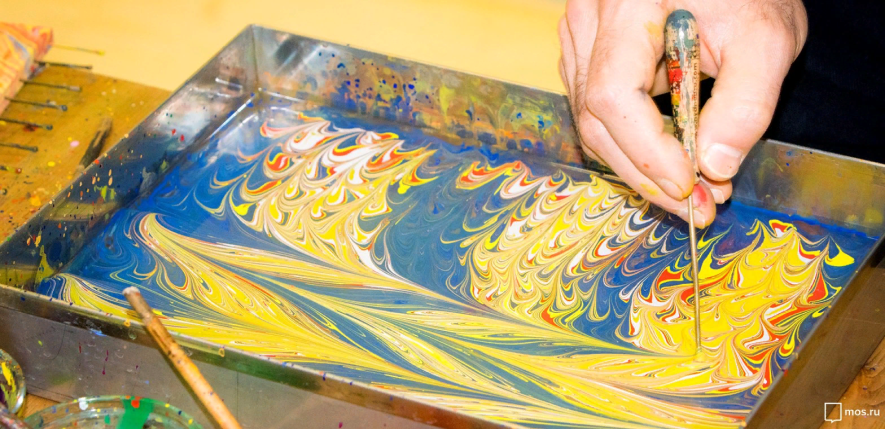 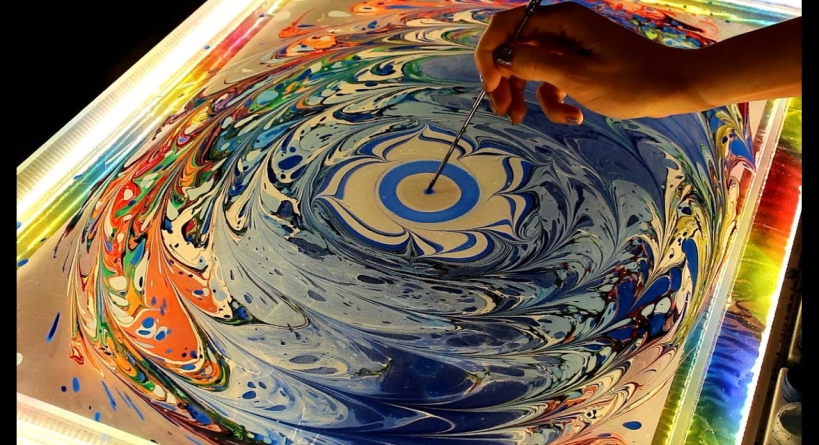 Этимология слова :персидский – (Ebri) – облакоарабский – (Ab ru) – на водечаготайский  - ( Ebre) – волнообразныйВ Турцию приехало по шелковому пути из Бухары через Иран.В Европе известна с XVII века как турецкая бумага или турецкое мраморирование.Использовалось в издательстве.
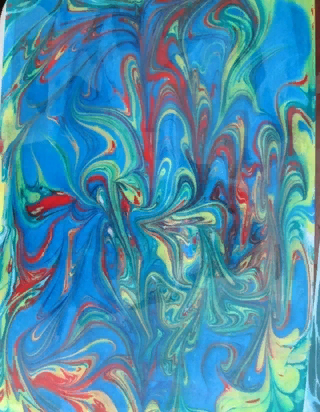 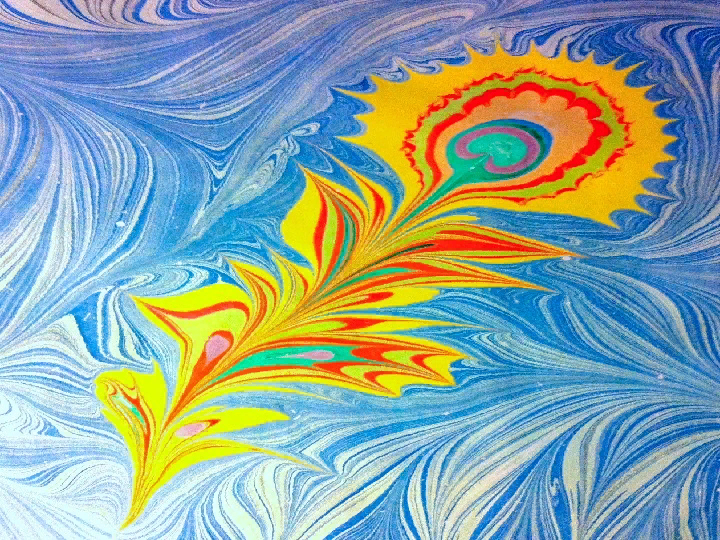 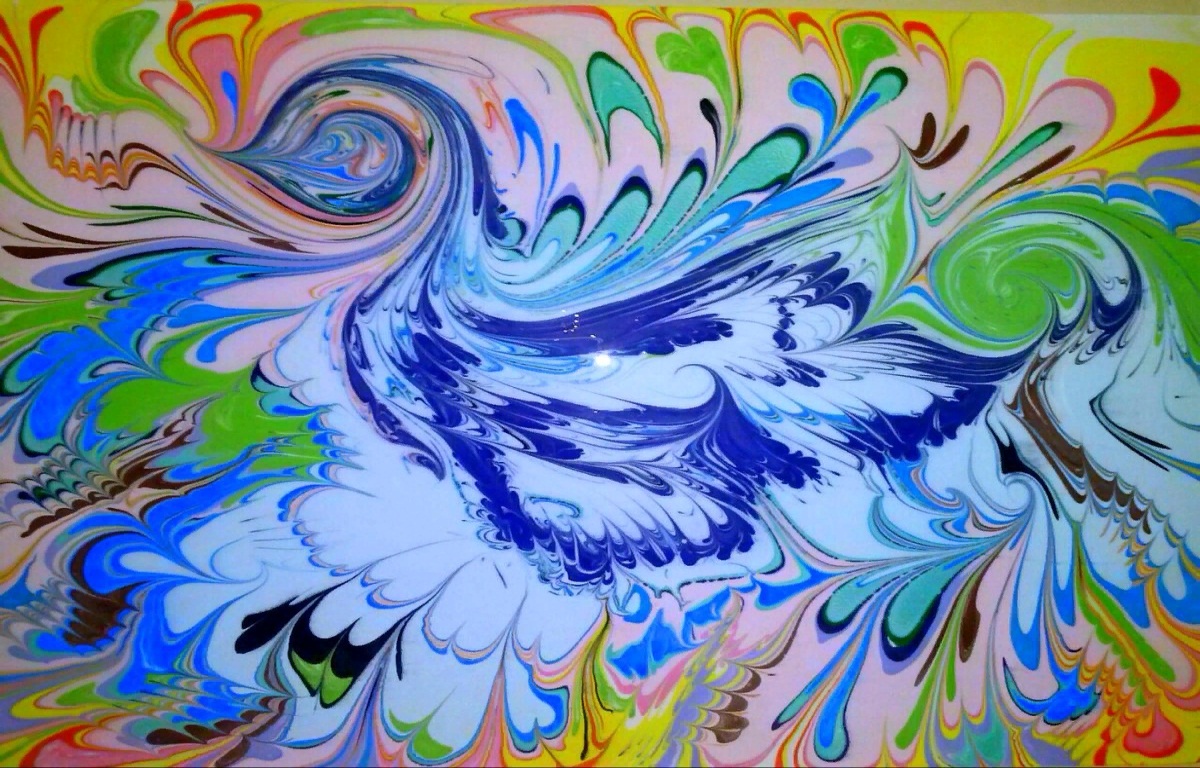 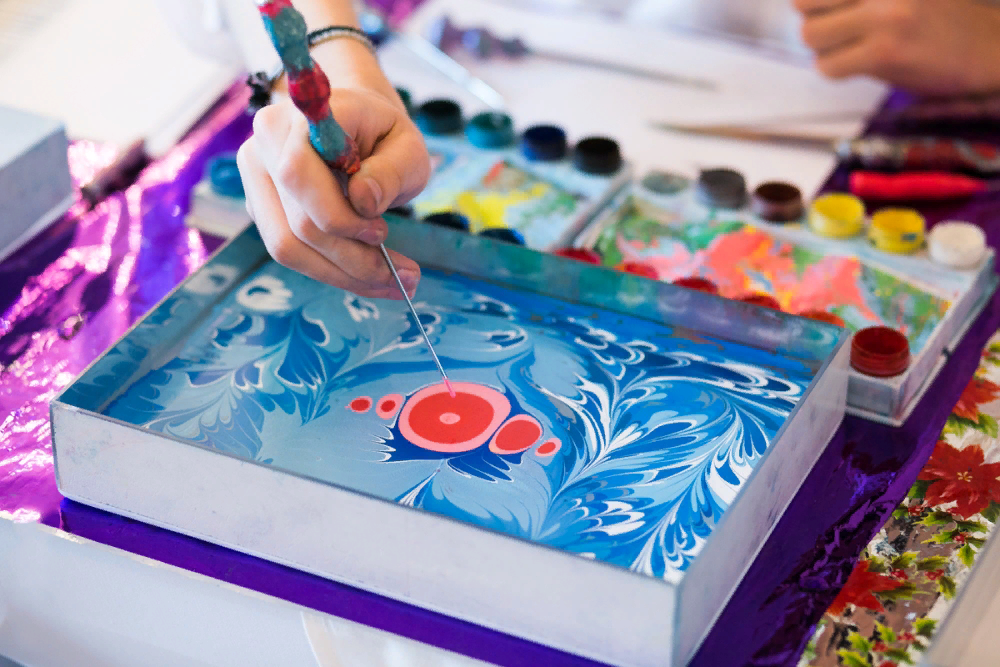 Применение акваанимации в коррекционной работе позволяет получить следующие позитивные результаты:
Обеспечивает эффективное эмоциональное отреагирование, придает социально приемлемые формы (даже в случае агрессивного проявления).
Облегчает процесс коммуникации для замкнутых, стеснительных .
Дает возможность невербального контакта (опосредованного продуктом арт-терапии), способствует преодолению коммуникативных барьеров и психологической защиты.
Создает благоприятные условия для развития произвольности и способности к саморегуляции, повышает самооценку.
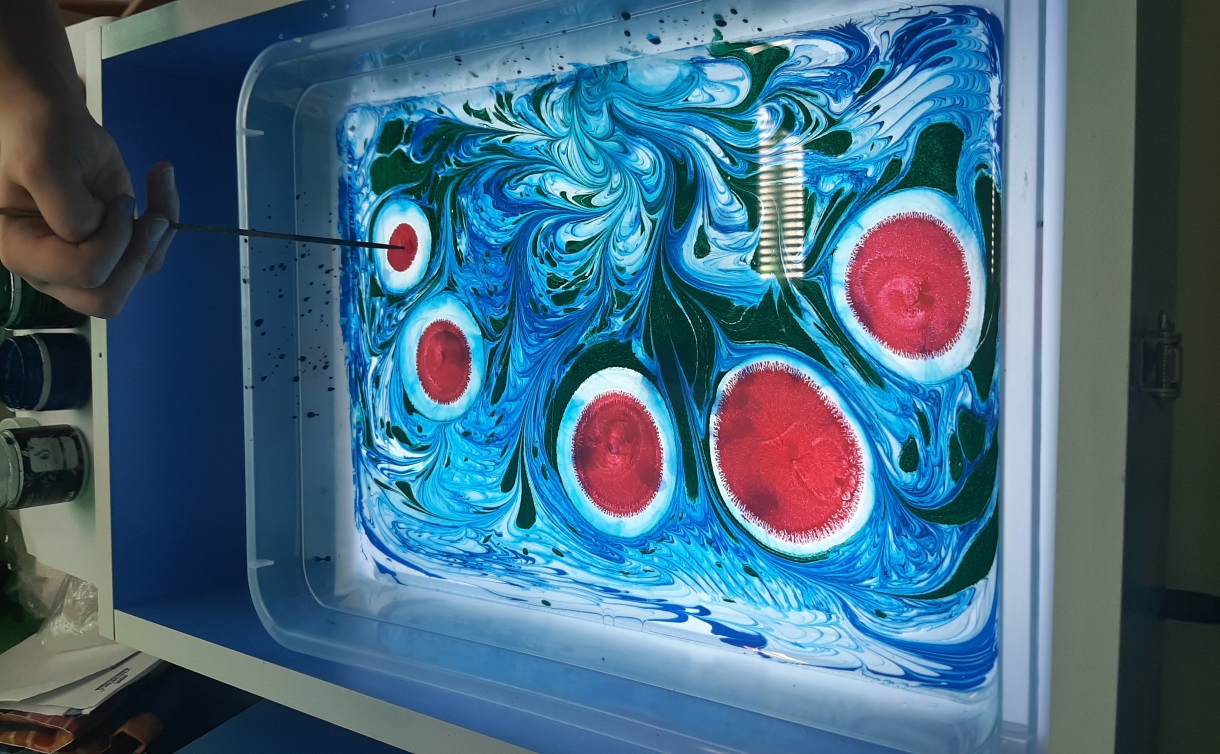 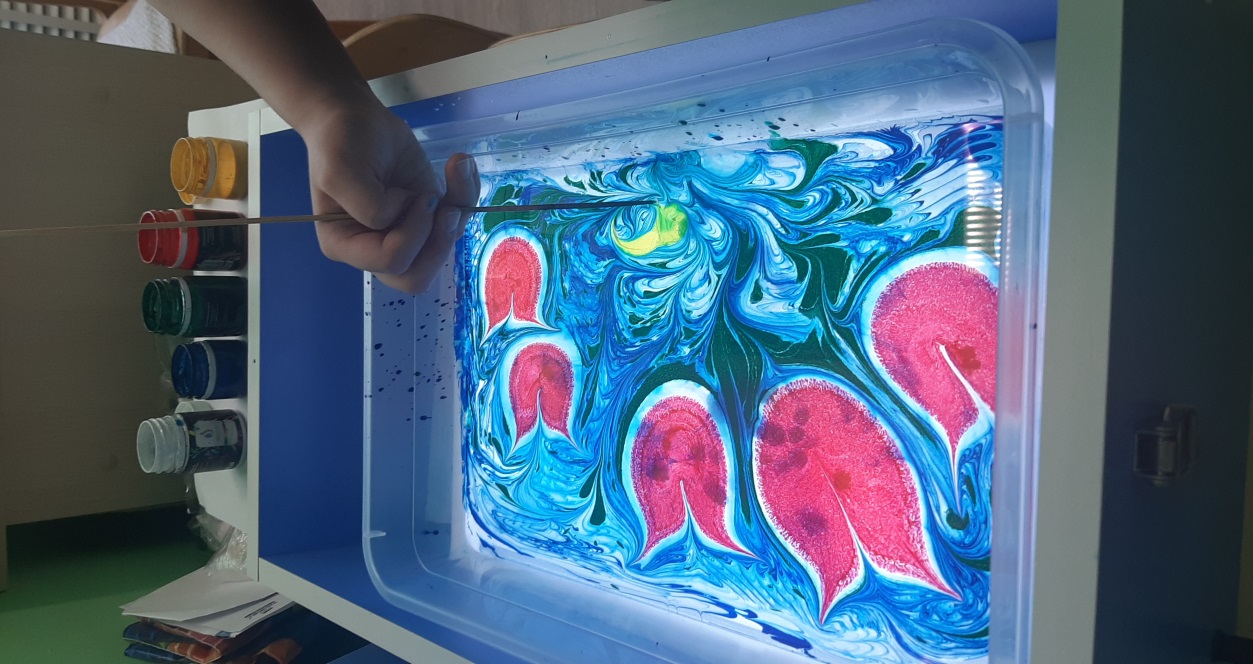 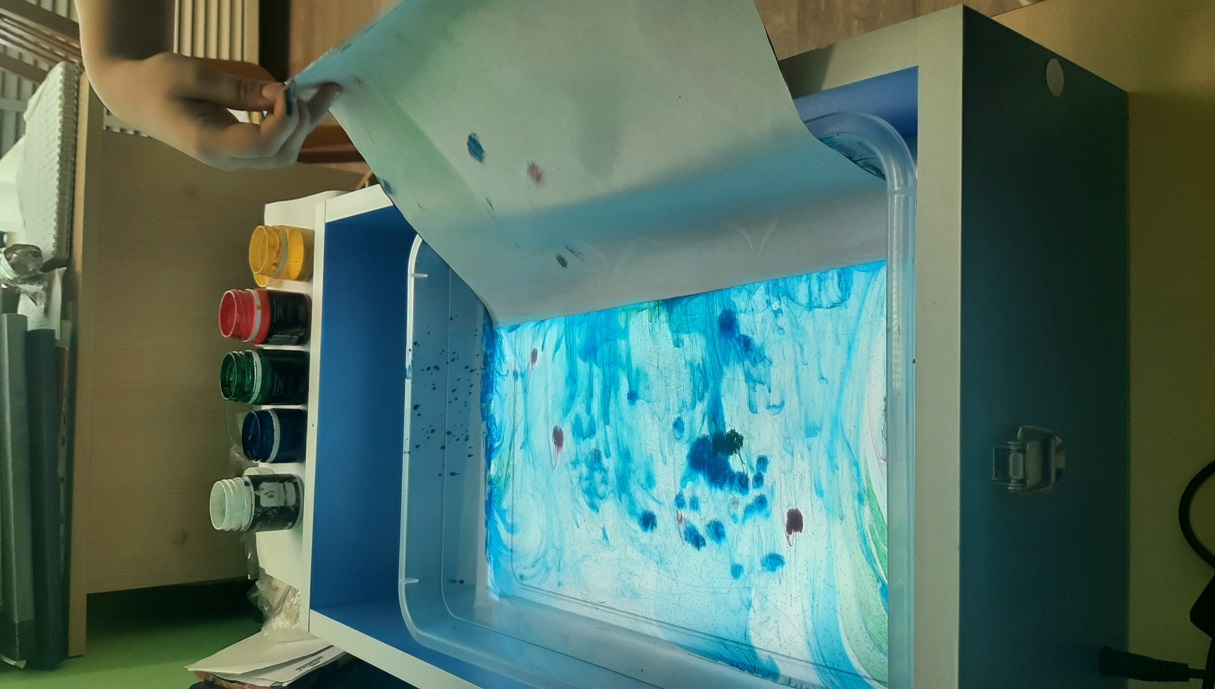 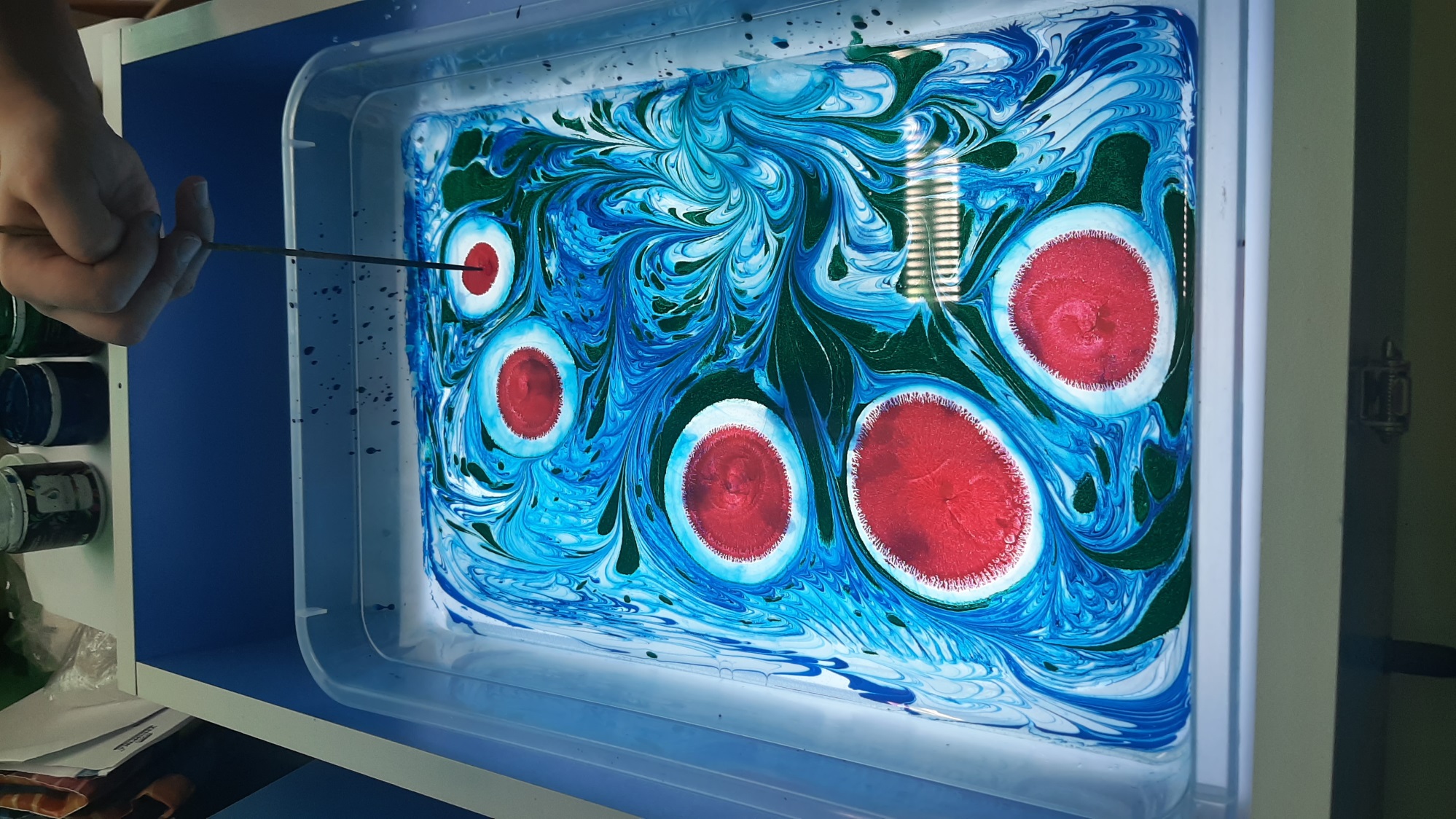 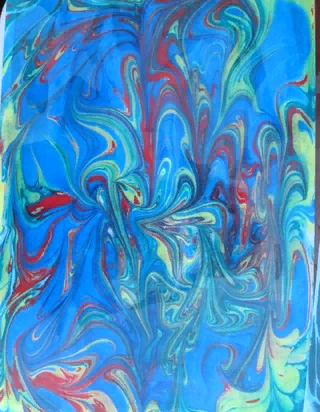 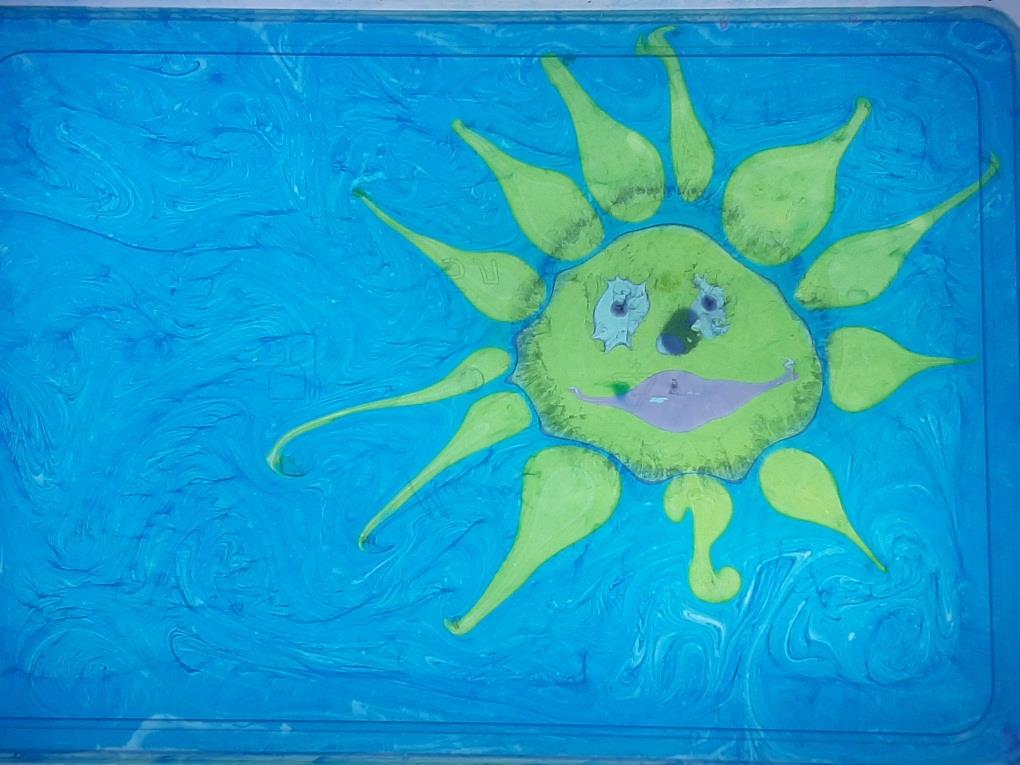 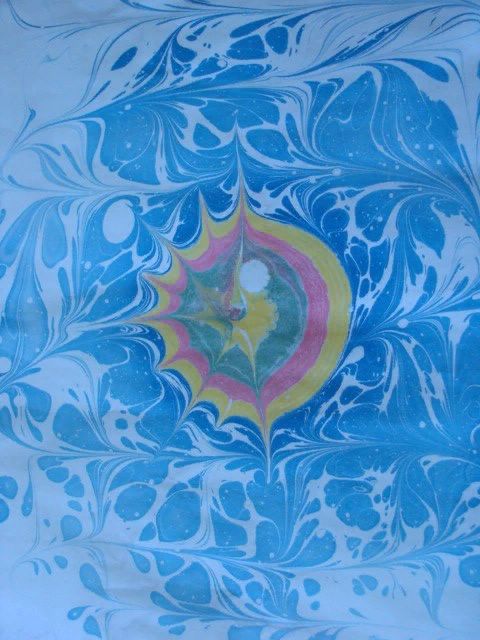 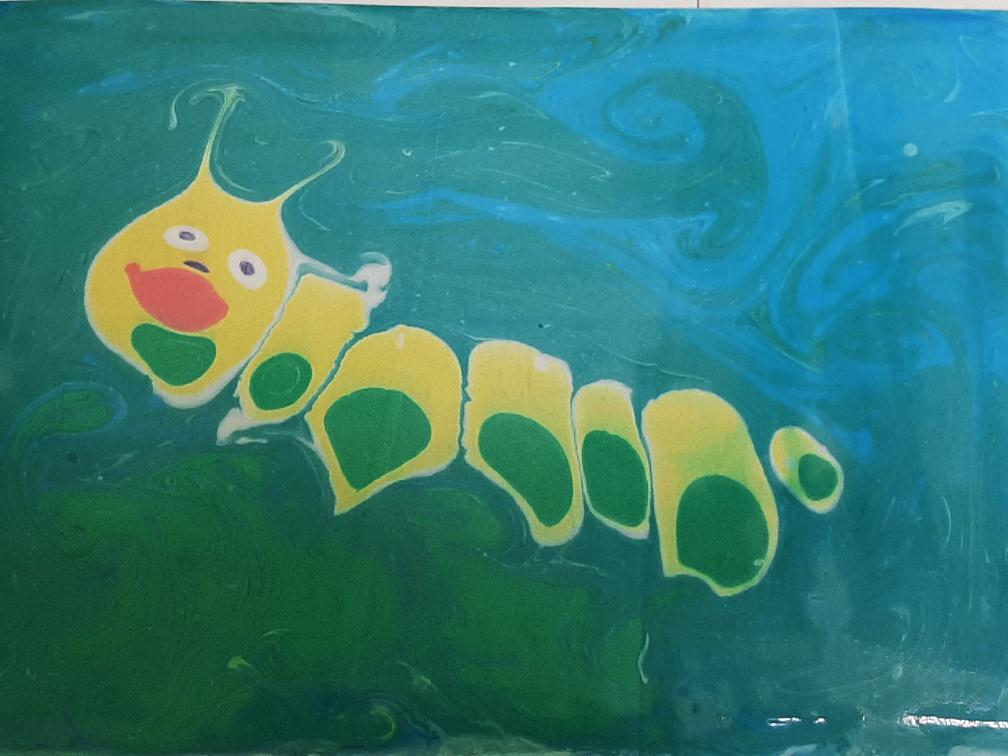 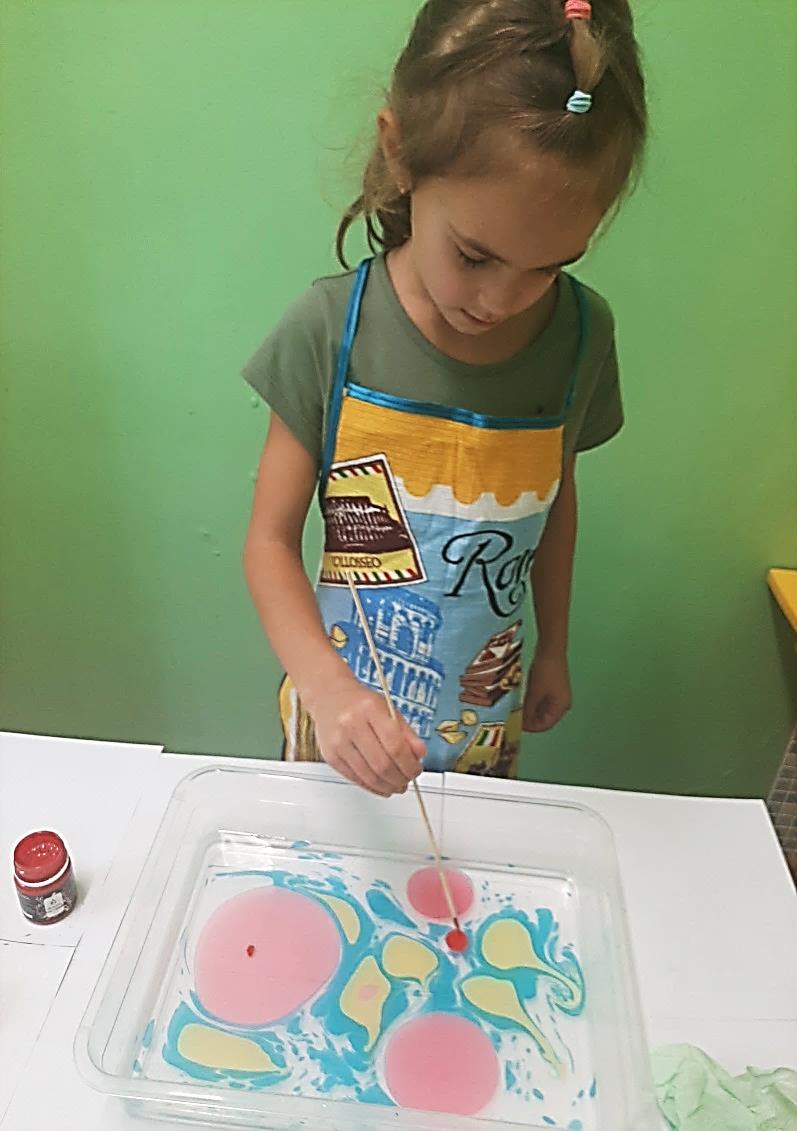 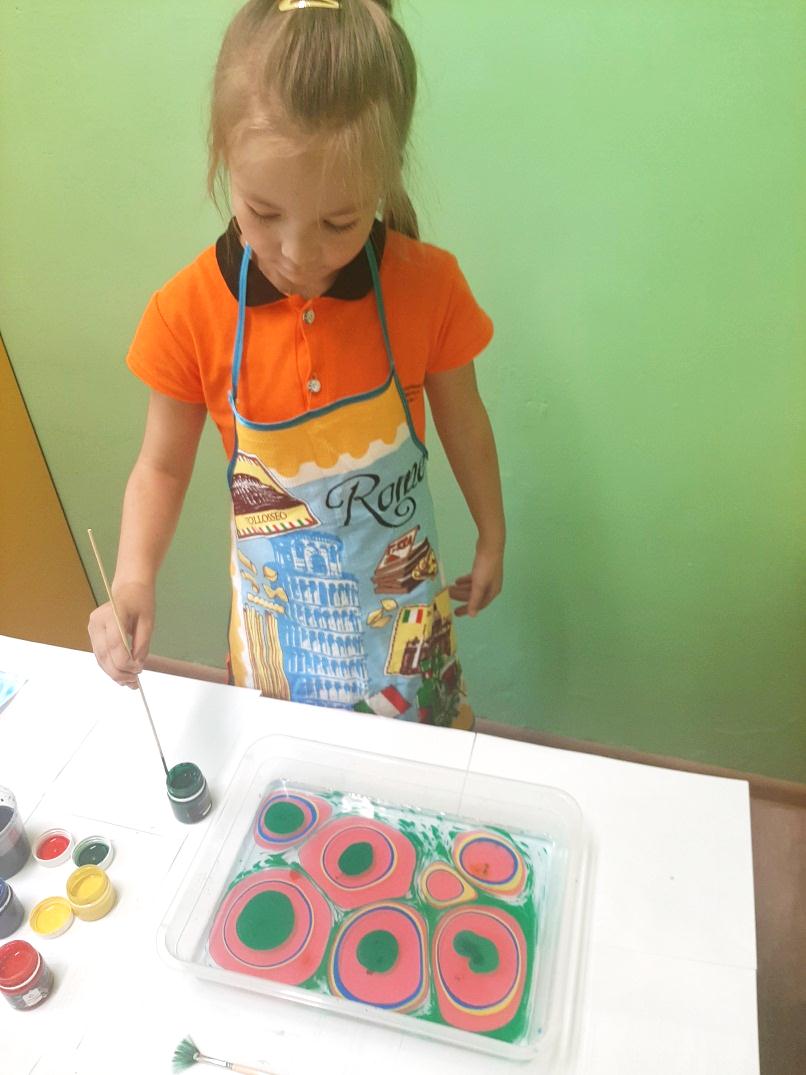 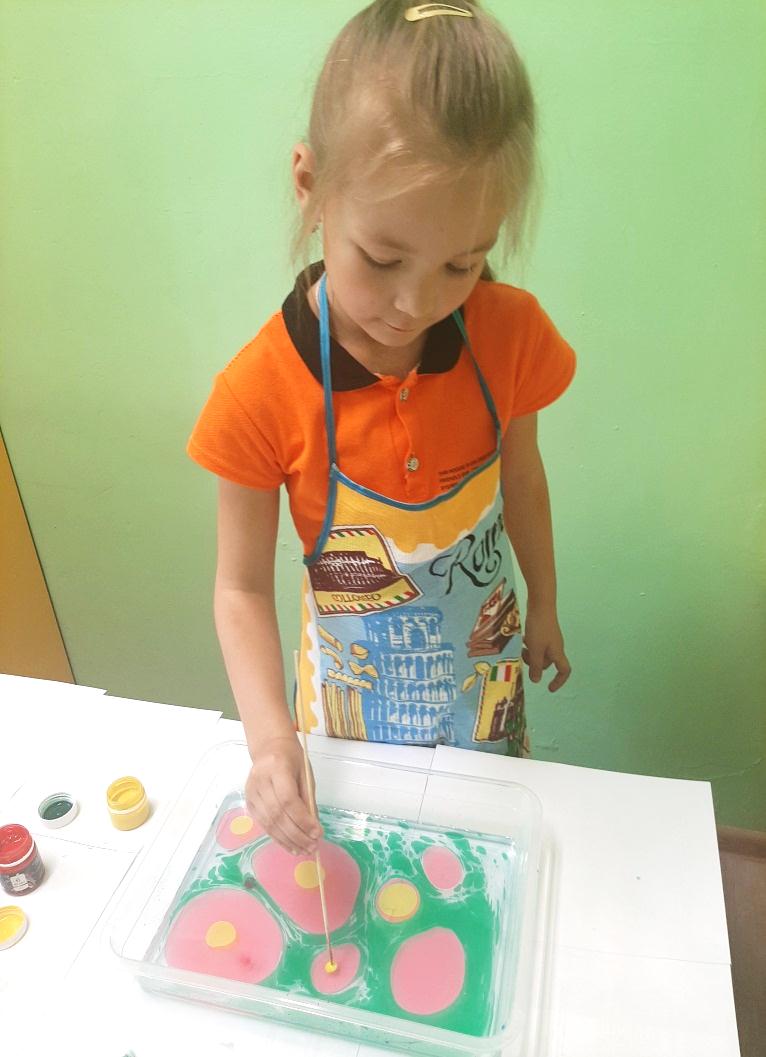 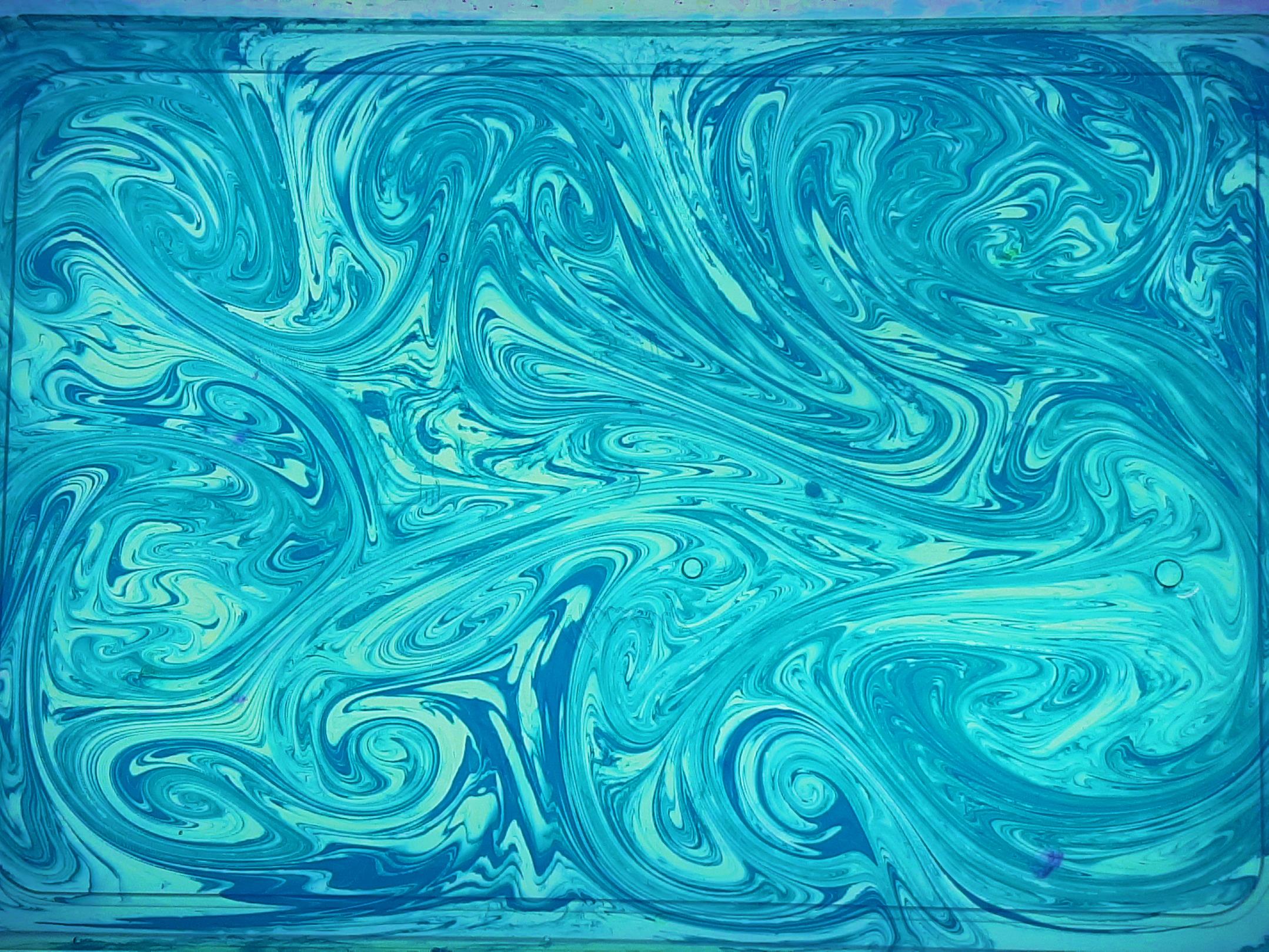 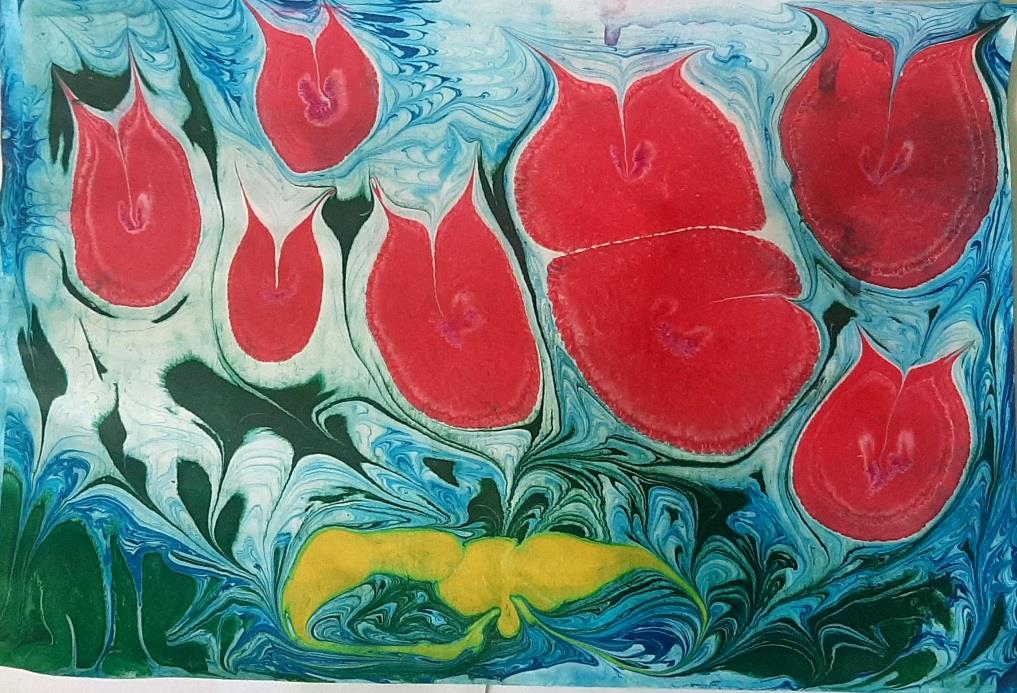 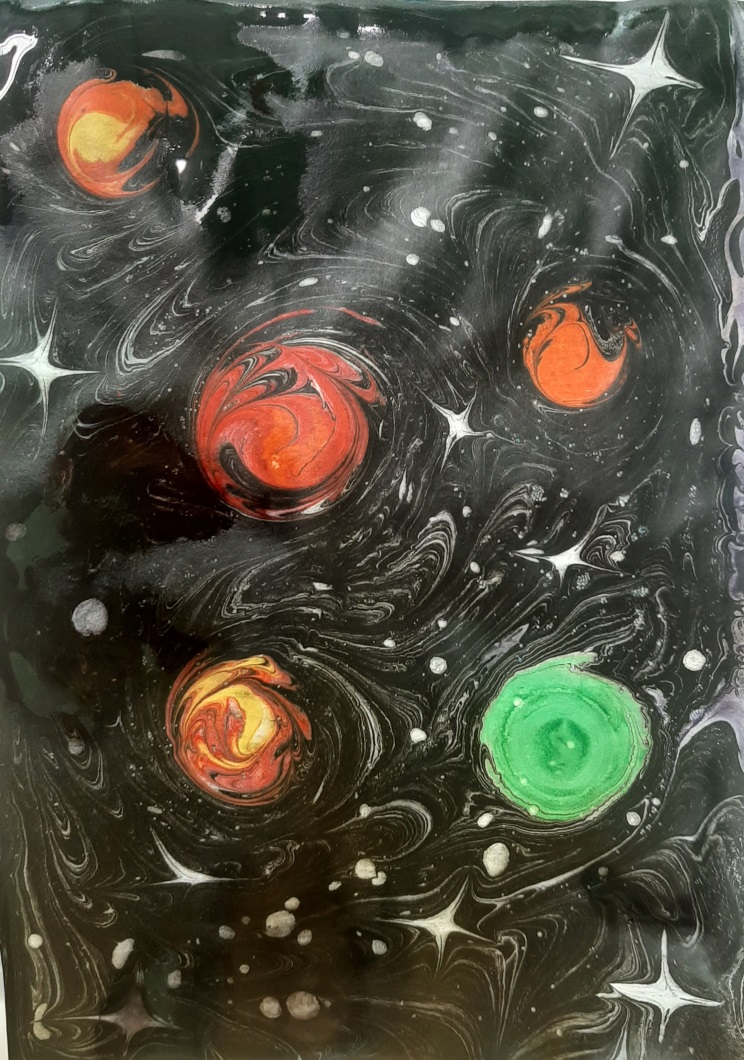 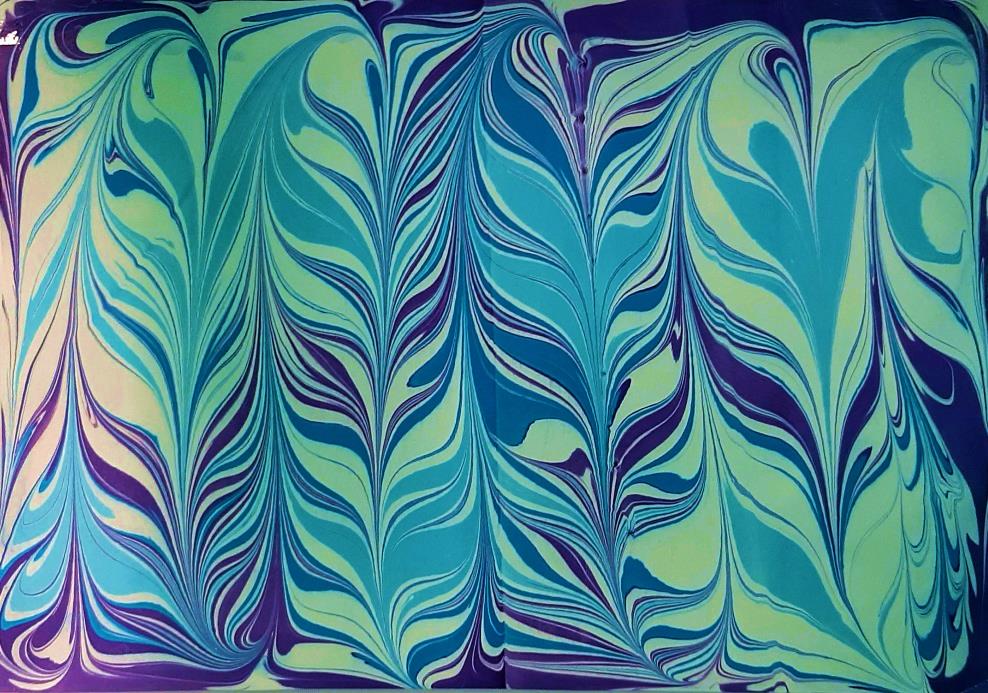 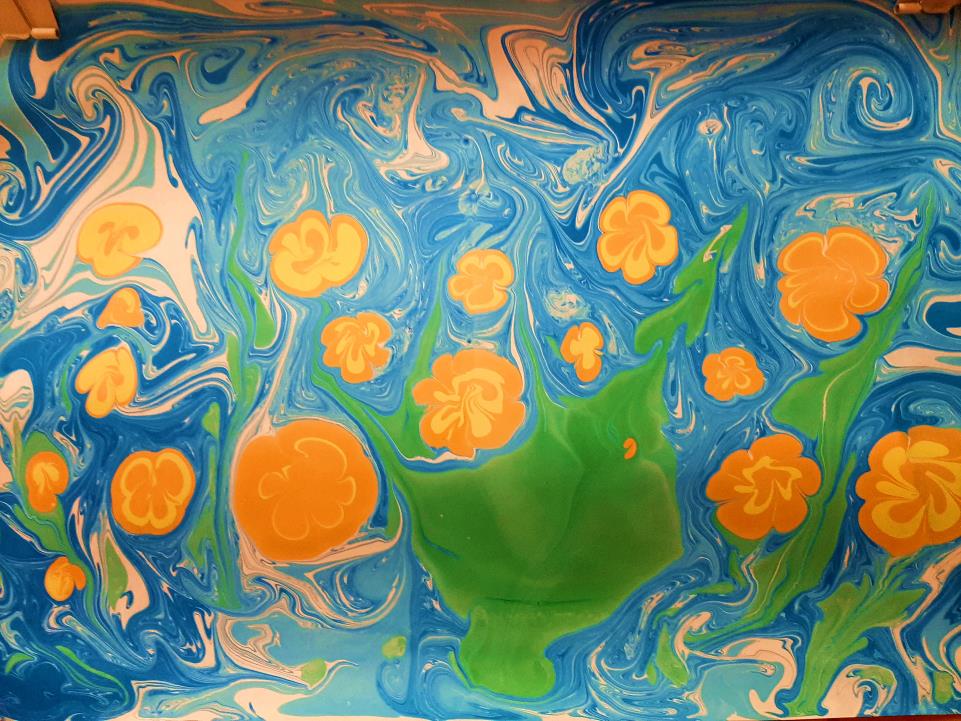 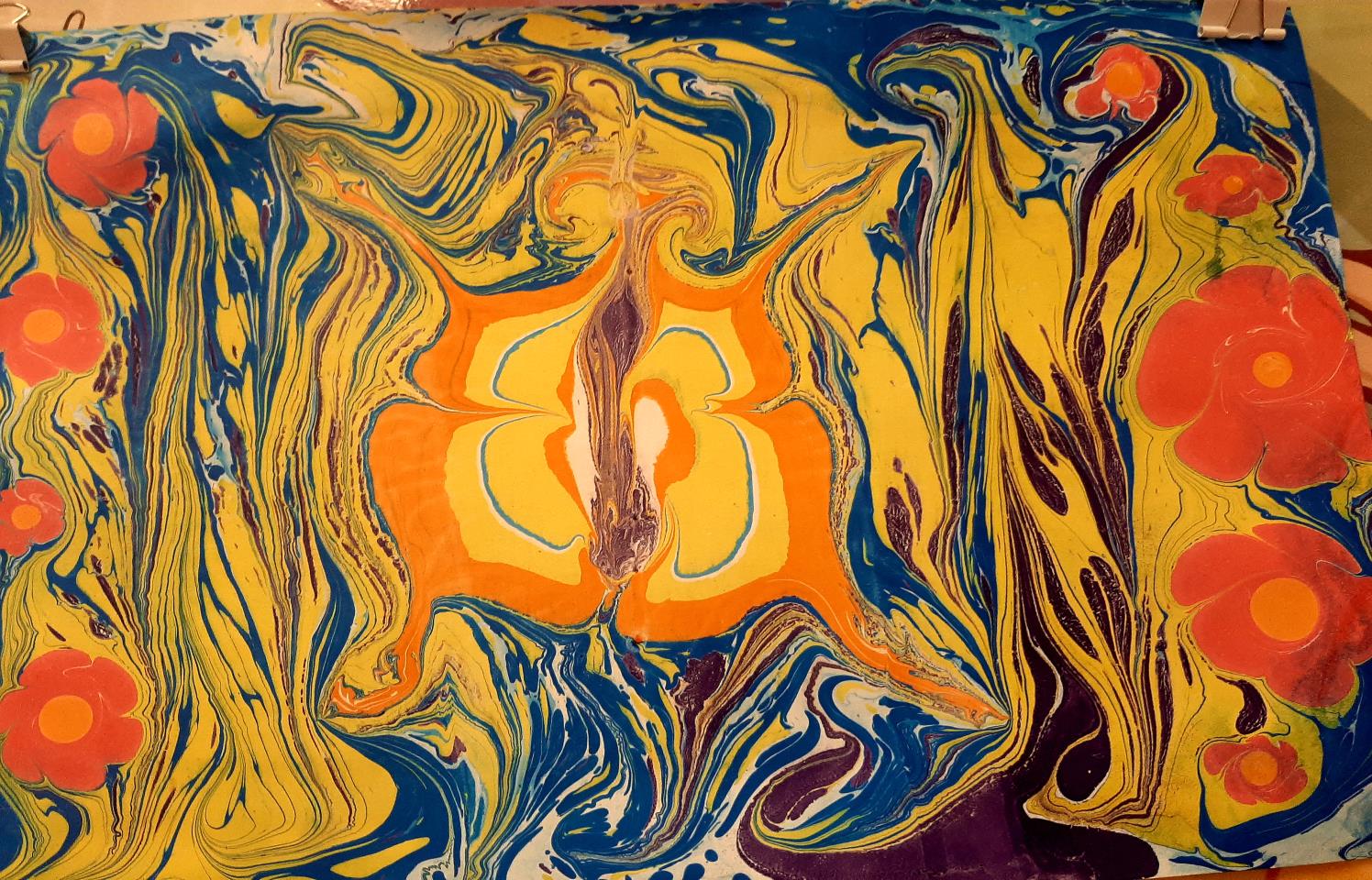 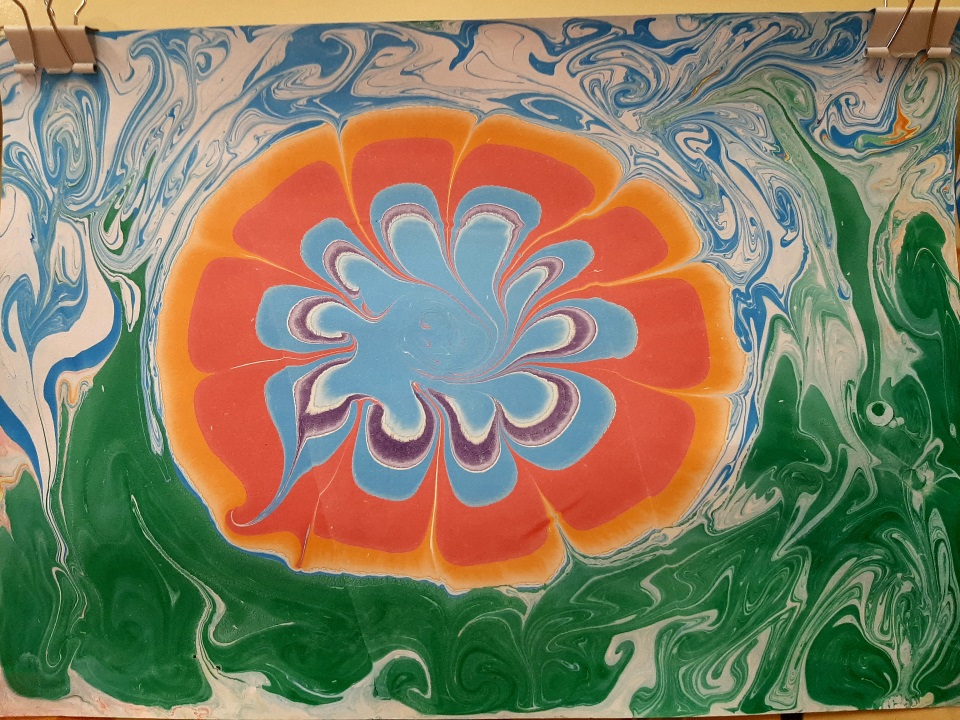 Ребенку нужен тот результат, который вызывает у него радость, изумление, удивление! Эбру — это чудесный мир возможностей, где у каждого получается!
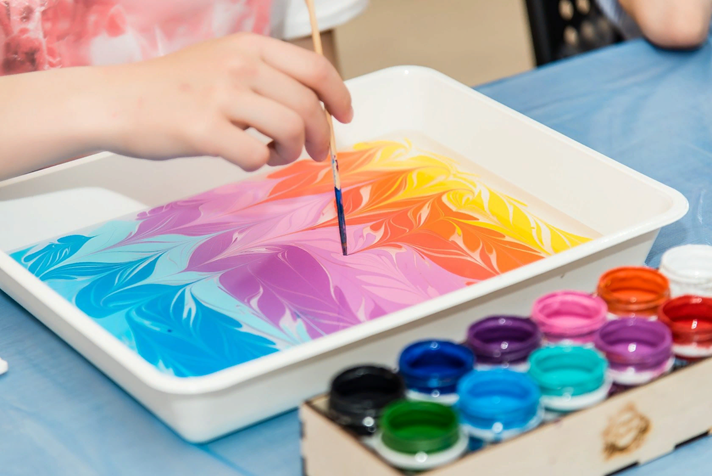 Спасибо за внимание!
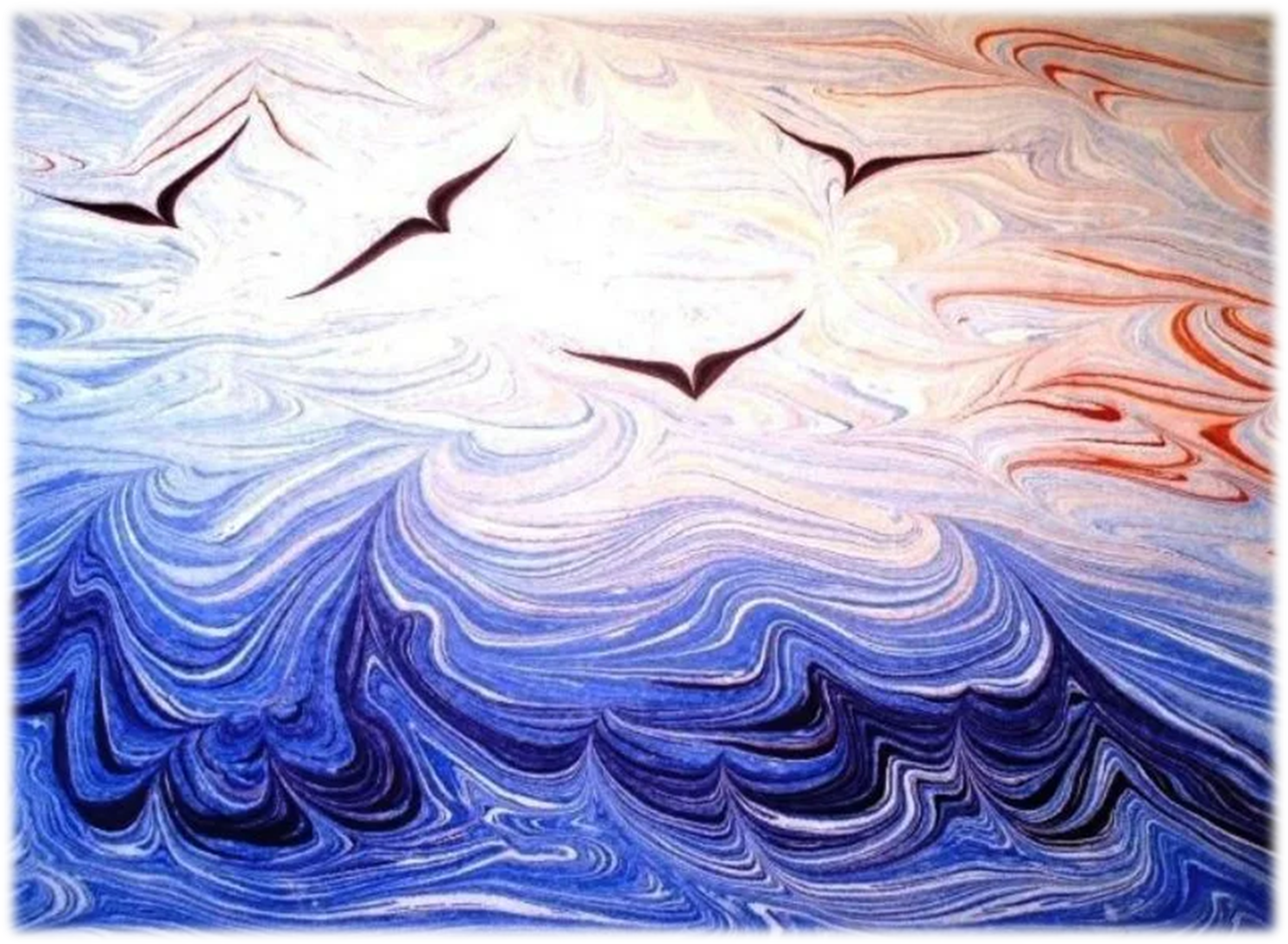